СССР 
накануне 
Великой Отечественной войны
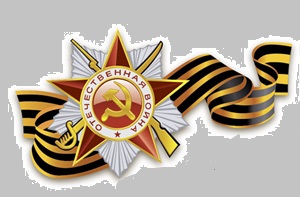 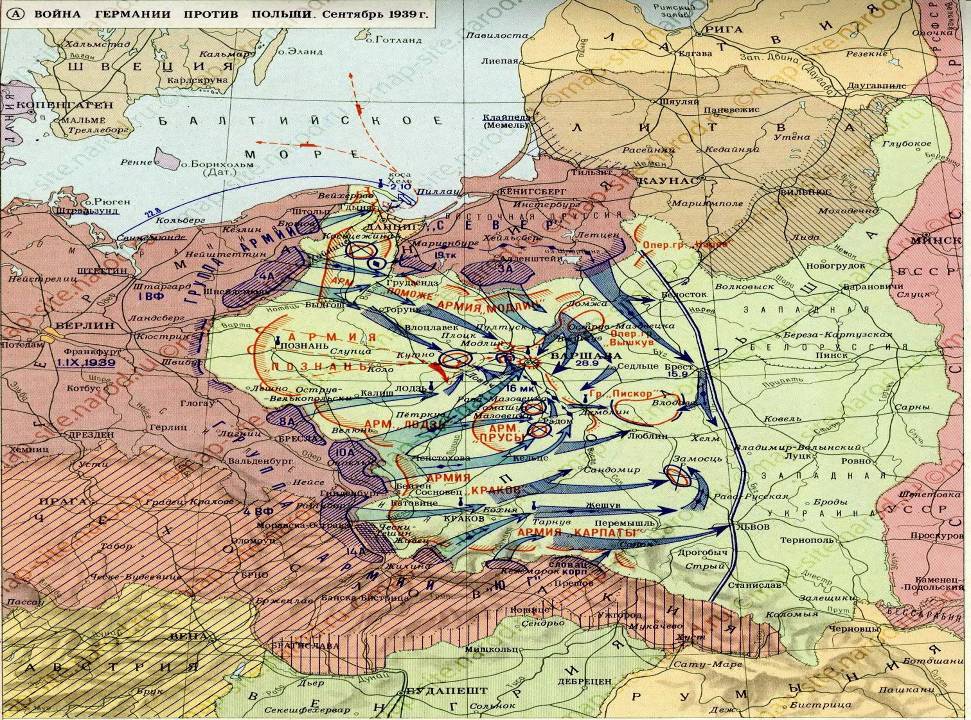 3 сентября   1939 года - объявление Англией и Францией войны Германии
СТРАННАЯ ВОЙНА - положение на Западном фронте в течение первых девяти месяцев (сентябрь 1939 — май 1940) Второй мировой войны. 
Англо-французские и сосредоточенные против них германские войска бездействовали. Правительства Великобритании и Франции рассчитывали на примирение с Германией, а немецкая армия готовилась к наступлению против стран Западной Европы.
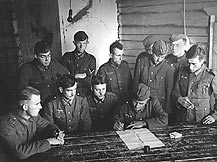 Немецкие солдаты на Западном фронте. 
Осень 1939 года.
1 сентября 1939 года– нападение Германии на Польшу – начало Второй мировой войны.
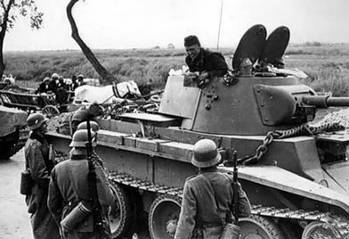 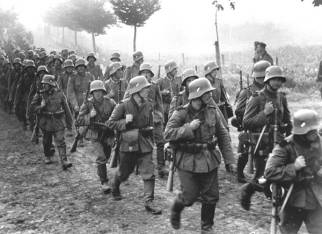 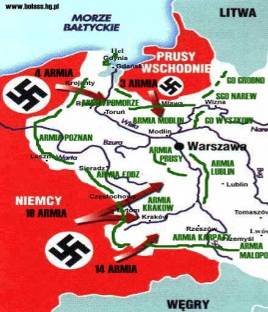 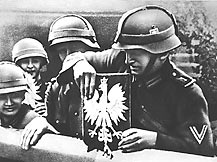 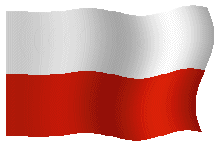 Гитлеровцы срывают польский герб. 
Польско-германская граница, сентябрь 1939 года.
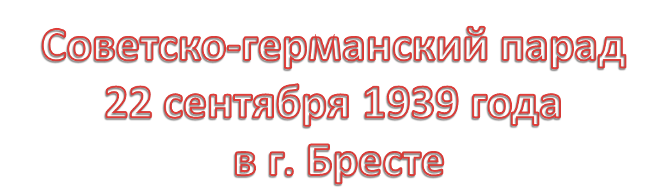 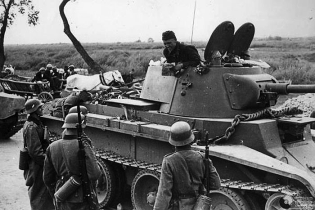 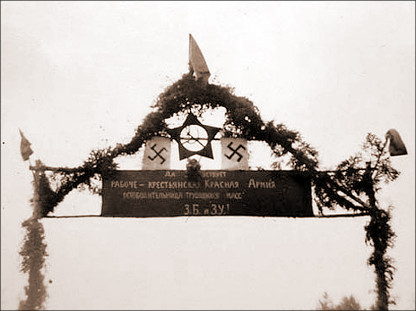 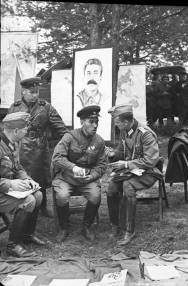 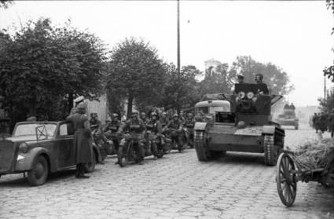 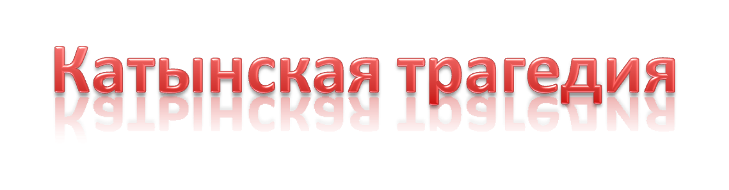 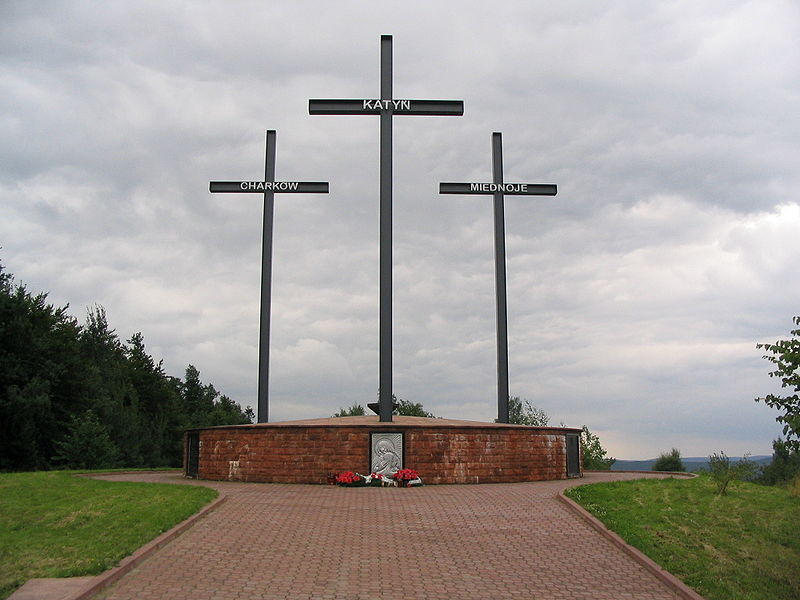 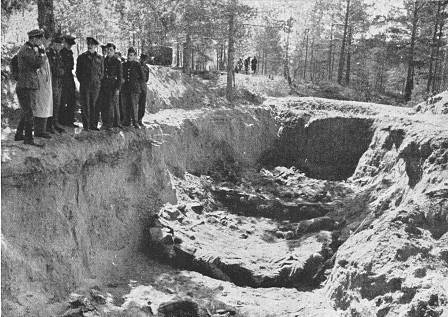 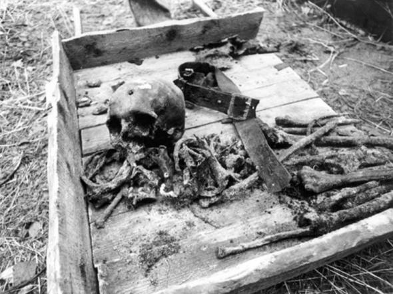 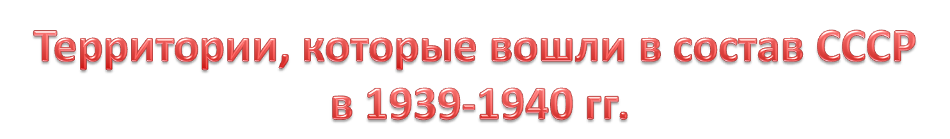 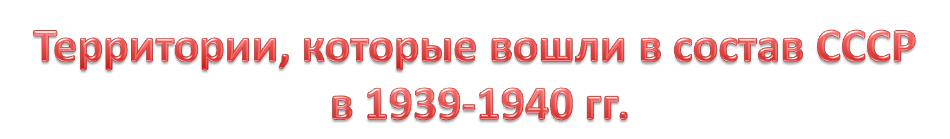 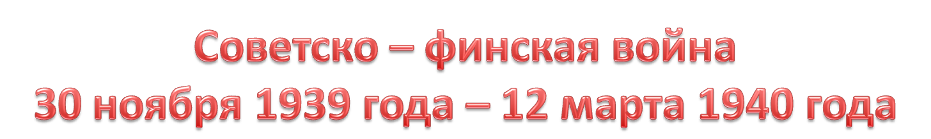 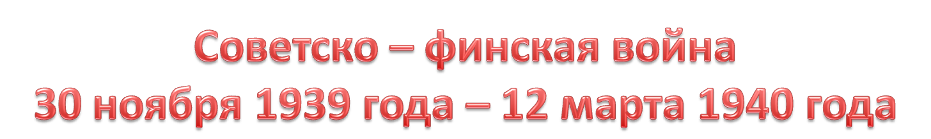 1938 г. – СССР предлагает Финляндии
Совместно разработать систему по 
Обеспечению безопасности границ;

Отказ со стороны Финляндии и резкое 
Увеличение военных расходов (четверть
 годового государственного бюджета).

апрель 1939 г.- возобновлены 
переговоры: 
СССР предлагал военную помощь, а в ответ
Просил передать в аренду на 30 лет п-в
Ханко   -  отказ.
Главнокомандующий финской армией
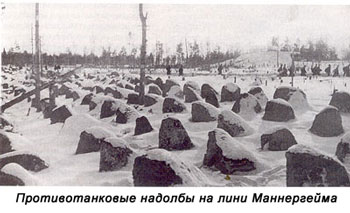 В итоге к началу осени было возведено несколько сот новых ДОТов, ДЗОТов, сотни километров траншей, окопов, бетонных надолбов.
 Так была сформирована «линия Маннергейма».
30 ноября 1939 г. – 12 марта 1940 г. – 
советско-финляндская война –
присоединение к СССР Карельского 
перешейка и северного побережья 
Ладожского озера
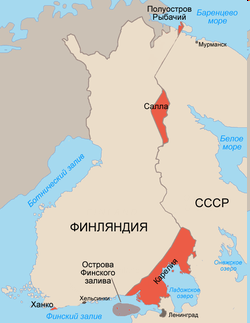 Значение советско-финляндской войны:
1) война выявила много серьезных недостатков и в боевой подготовке войск, и в их оснащении.
2) спешно назначенные на высшие командные должности командиры среднего звена, взамен репрессированных в 1937-1938 гг. руководящих кадров Красной Армии, продемонстрировали низкие навыки управления войсками и организации боевых действий.
Последствия советско-финляндской войны для внешнеполитического положения СССР:
1) Советский Союз исключен из Лиги Наций как государство-агрессор (1939 г.). 
2) Осень 1940 г. – немецкие войска вошли в Финляндию. 
3) Гитлер был убежден в слабости Красной Армии.
9 апреля 1940 года -  нападение Германии на Данию и Норвегию
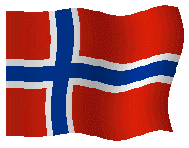 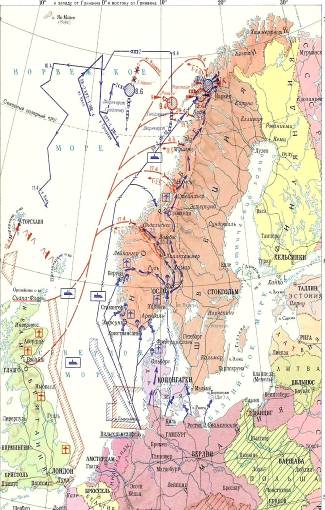 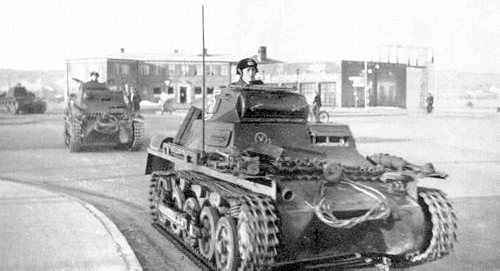 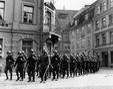 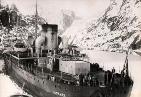 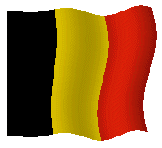 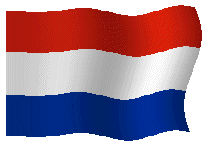 10 мая 1940 годавторжение Германии в Нидерланды, Бельгию и Люксембург
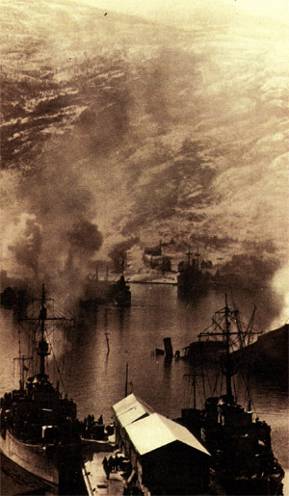 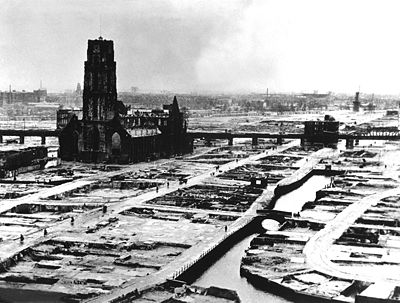 14 июня 1940 года – взятие германскими войсками Парижа
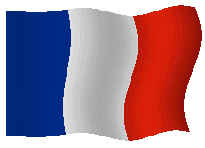 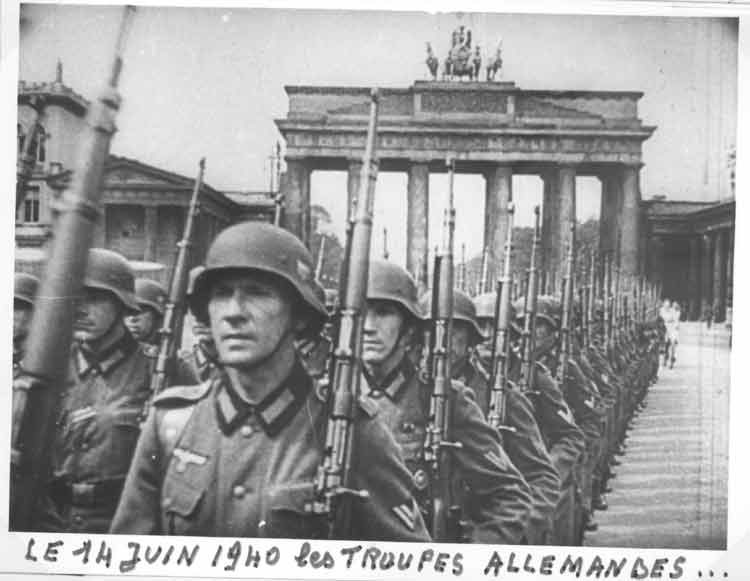 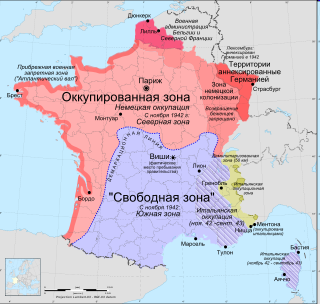 Декабрь 1940 г. – 
план «Барбаросса»
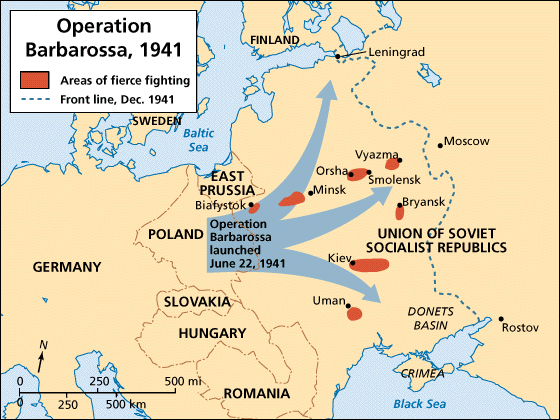 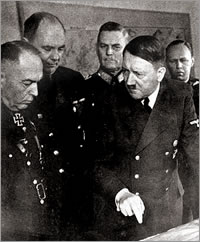 План «Барбаросса», составленный с учетом опыта войны в Европе 
предусматривал проведение «молниеносной войны». 
Германская армия должна была наступать 3 группами: группа 
«Север» - на Ленинград, 
«Центр» - на Москву, 
«Юг» - на Украину. 
За 6 недель предполагалось разгромить Красную Армию 
и выйти на линию Архангельск -  Астрахань.
Накануне войны
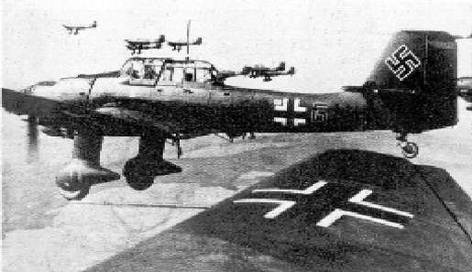 К границам СССР были 
стянуты отборные немецкие 
войска, получившие богатый
боевой опыт ведения 
молниеносной войны,
имевшие на вооружении
первоклассную по тем 
временам технику.
Подчинив экономику
захваченных и союзных
стран, Германия
располагала огромным 
количеством вооружения,
боевой техники, запасов
военного имущества из
оккупированных стран, что
создавало значительное
превосходство в силах и
средствах над СССР.
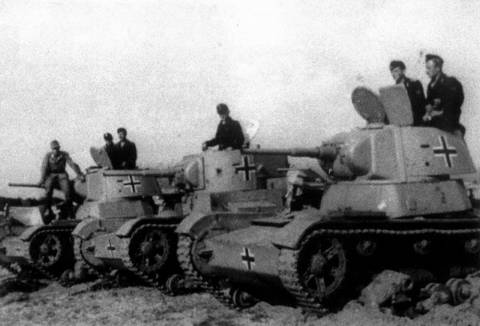 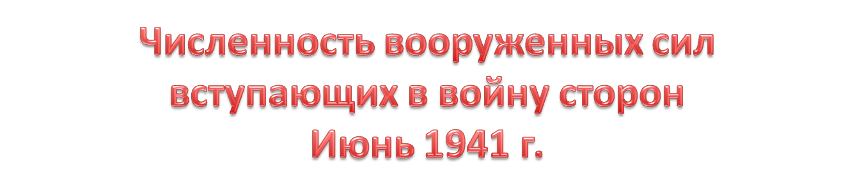 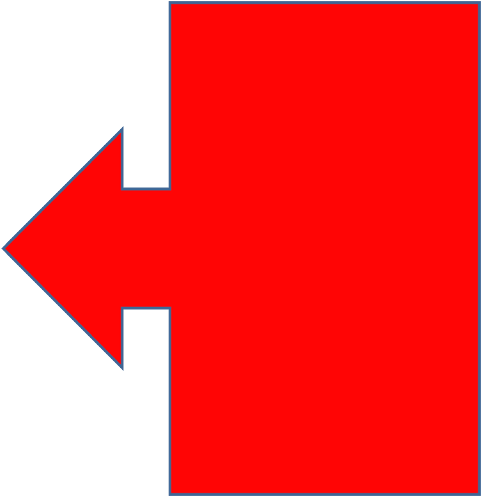 СССР:
                 2,9 млн. чел.
                 170 дивизий
                           40 танковых
                 20 моторизованных
                8000 танков
              (1475 – новых типов)
                7000 самолетов
                (1540 – новых типов)
                37 500 орудий и
                     минометов
ГЕРМАНИЯ:

5,5 млн. чел.
190 дивизий
     19 танковых
     14 моторизованных
4300 танков
5000 самолетов
47 000 орудий и 
             минометов
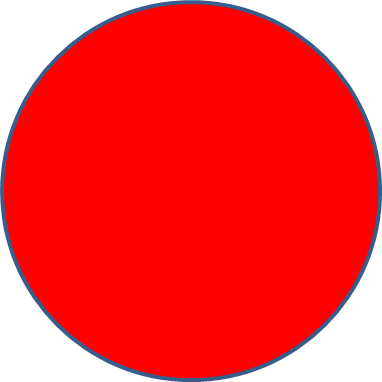